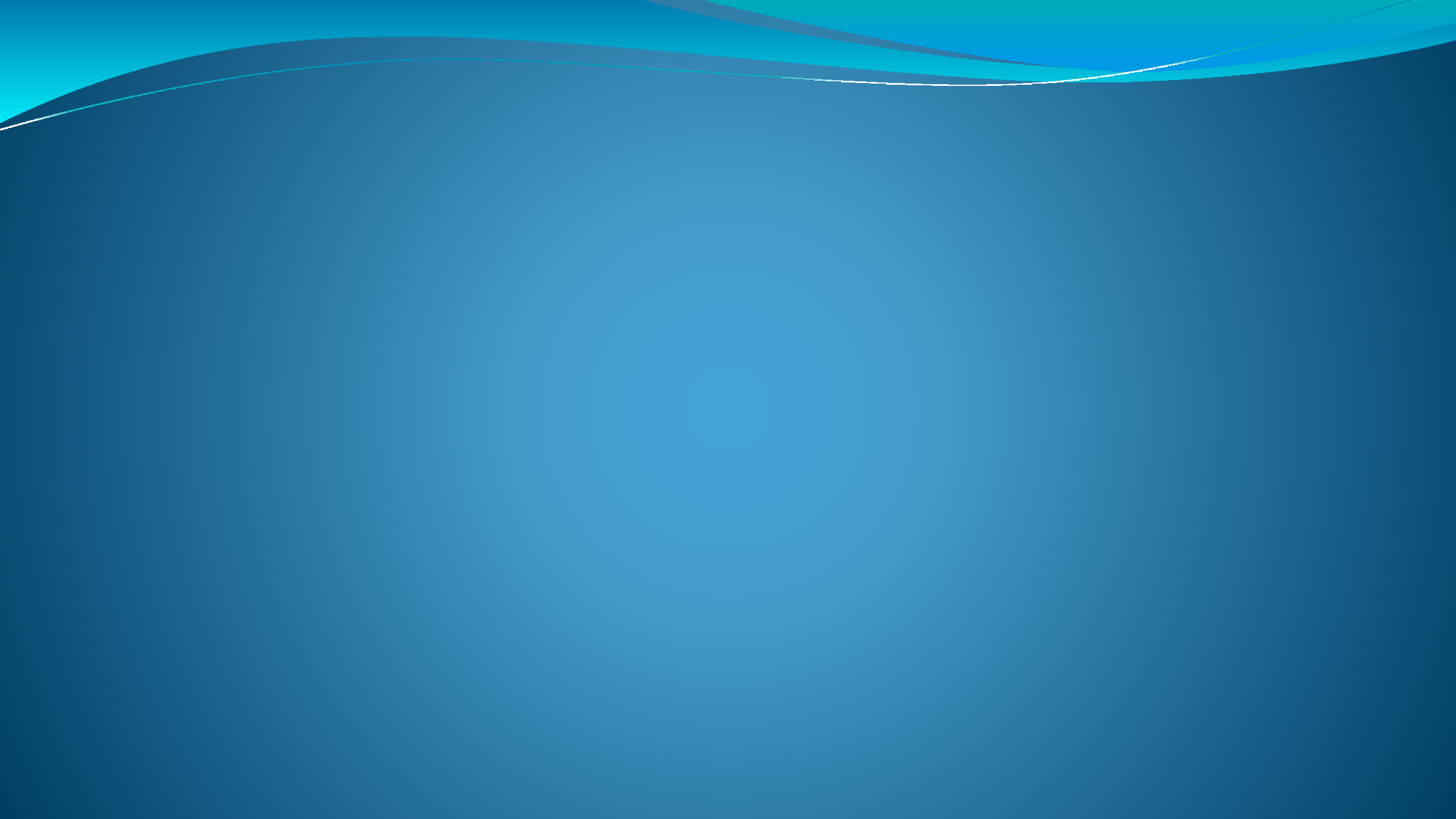 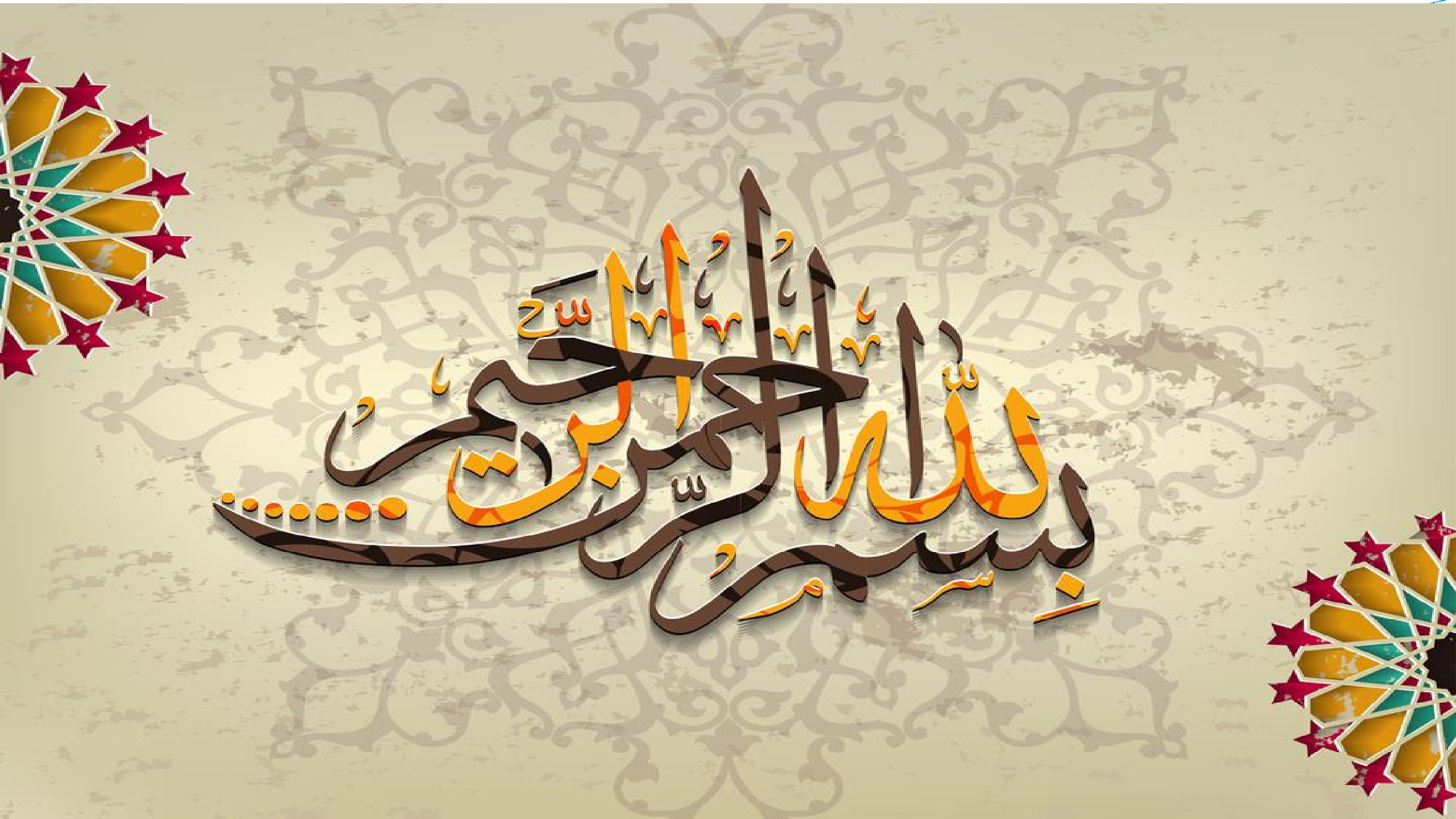 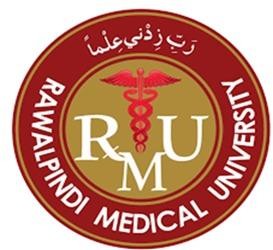 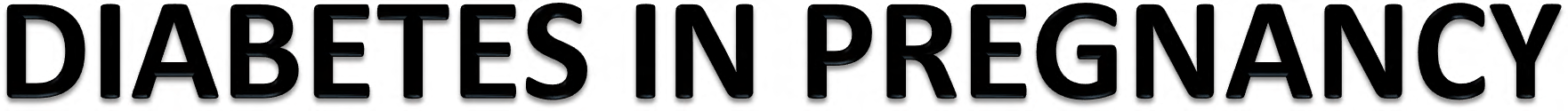 Dr Arslan AhmadAssistant Professor  MedicineRMU/HFH
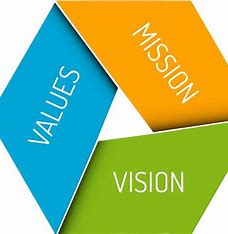 Mission Statement:  To impart evidence based research oriented health professional education in order to provide best possible patient care and inculcate the values of mutual respect, ethical practice of healthcare and social accountability.Vision: Highly recognized and accredited centre of excellence in Medical Education, using evidence-based training techniques for development of highly competent health professionals, who are lifelong experiential learner and are socially accountable.Values: Merit ,Pursuit of Excellence, Integrity ,Diversity & Inclusivity ,Social ImpactMOTO:                                Service                   Truth              Wisdom
SEQUENCE OF LGIS
Learning Objectives
Etiology of Gestational Diabetes (Core Concept)
Related Pathophysiology(Horizontal Integration)
Diagnosis and Management of Gestational Diabetes(Core Concept)
Complications of Gestational Diabetes(Vertical Integration)
Family Medicine/Research/MDM/Ethics
Prof Umer Model of Integrated Lecture
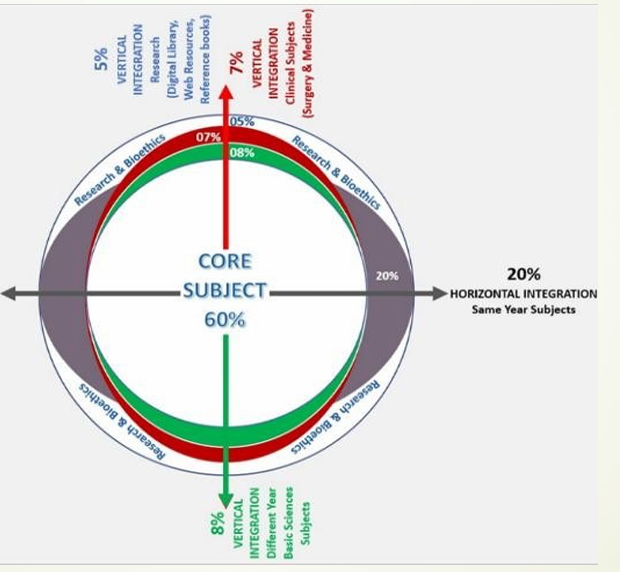 LEARNING OBJECTIVES
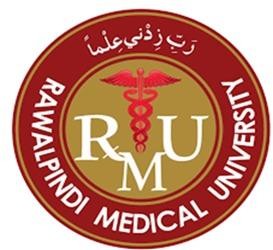 CORE CONCEPT

	Recall Etiology, pathophysiology of Gestational diabetes mellitus in pregnancy
   Identify the risk factors and populations at high risk for developing GDM
   Discuss the screening and diagnostic criteria for GDM
   Explain the maternal and fetal complications associated with GDM.
   Describe the lifestyle modifications recommended for managing GDM.
   Compare the pharmacological options available for GDM management,
    Explain the importance of postpartum screening and lifestyle interventions
       to prevent future diabetes.
   Identify public health strategies for early detection and management of GDM in at-
       risk populations.
GESTATIONAL DIABETES                                                                                                CORE CONCEPT
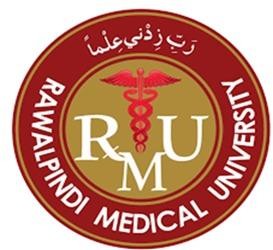 Gestational diabetes is a type of diabetes that is first seen in a pregnant woman who did not have diabetes before she was pregnant.

	Gestational diabetes usually shows up in the middle of pregnancy , between 24 and 28 weeks of pregnancy.
INSULIN PHYSIOLOGY IN PREGNANCY                                                                                                                                                         VERTICAL INTEGRATION
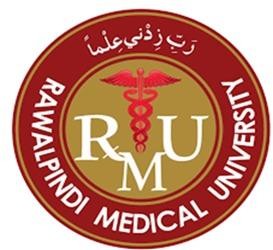 Pregnancy in people with normal glucose metabolism is characterized by fasting levels of blood glucose that are lower than those in the non pregnant state due to insulin-independent glucose uptake by the fetus and placenta and by mild postprandial hyperglycemia and carbohydrate intolerance as a result of diabetogenic placental factors.

 Early pregnancy may be a time of enhanced insulin sensitivity and lower glucose levels and is followed by progressive insulin resistance in the second and third trimesters.

Insulin resistance drops rapidly with the delivery of the placenta. 

In people with normal pancreatic function insulin production is sufficient to meet the challenge of this physiological insulin resistance and to maintain normal glucose levels.
 
In people with diabetes hyperglycemia occurs if treatment is not adjusted appropriately.
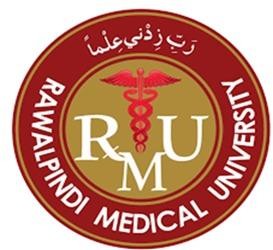 ETIOLOGY
CORE CONCEPT
	Pancreatic beta-cell dysfunction or the delayed response of the beta cells to the glycemic levels.
	Marked insulin resistance secondary to placental hormonal release. The human placental lactogen is the main hormone related to increased insulin resistance in GDM.
	Other hormones related to the development of this disease are growth hormone, prolactin, corticotropin-releasing hormone, and progesterone, these hormones contribute to the stimulation of insulin resistance and hyperglycemia in the pregnancy.
PATHOPHYSIOLOGY
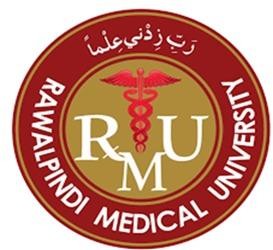 HORIZONTAL INTEGRATION

The human placental lactogen is a hormone released by the placenta during the pregnancy. 

It holds a comparable composition to growth hormone and induces important metabolic changes during pregnancy to support the maintenance of fetal nutritional status. 

This hormone is capable of provoking alterations and modifications in the insulin receptors.
PATHOPHYSIOLOGY
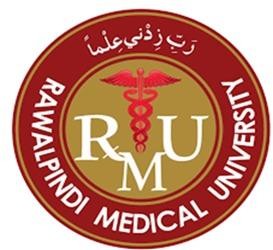 HORIZONTAL INTEGRATION

The following molecular variations appear to have links to diminishing glucose uptake at peripheral tissues:

Molecular alteration of the beta- subunit insulin receptor
Diminished phosphorylation of tyrosine kinase,
Remodeling in the insulin receptor substrate-1 and phosphatidylinositol 3- kinase.
PATHOPHYSIOLOGY
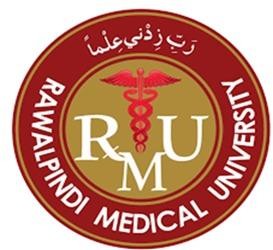 HORIZONTAL INTEGRATION

	Maternal high glucose levels cross the placenta and produce fetal hyperglycemia. 
The fetal pancreas gets stimulated in response to the hyperglycemia. Insulin anabolic properties induce fetal tissues to growth at an increased rate.
	There are reports that a higher body mass index and obesity can lead to low-grade inflammation.
 Chronic inflammation induces the synthesis of xanthurenic acid which is associated with the development of pre-diabetes and gestational diabetes mellitus.
RISK FACTORS
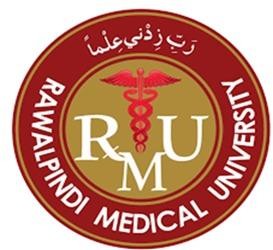 HORIZONTAL INTEGRATION

Physical inactivity,
First degree relative with diabetes
High-risk race or ethnicity
Have previously birthed an infant weighing 4000 grams or more
Previously gestational diabetes, hypertension
HDL level less than 35mg/dL
RISK FACTORS
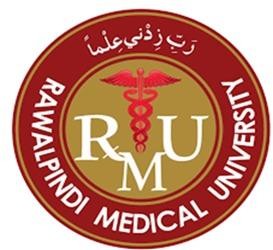 HORIZONTAL INTEGRATION
Triglyceride level greater than 250 mg/dL
Women with polycystic ovarian syndrome
Hemoglobin A1c greater than 5.7%
Impaired glucose tolerance test
Impaired fasting glucose
History of cardiovascular disease
Other clinical conditions associated with insulin resistance
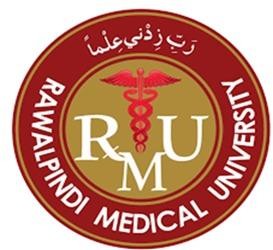 SCREENING FOR GESTATIONAL
DIABETES
CORE CONCEPT
All asymptomatic pregnant women should undergo laboratory
screening for gestational diabetes after 24 weeks’ gestation.

a 50-g OGTT screening test offered to all pregnant women at 24–28 weeks’ gestation. If this test is abnormal, the diagnostic test is a 100-g oral glucose tolerance test
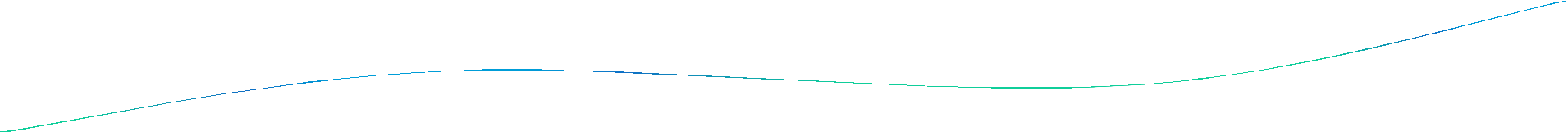 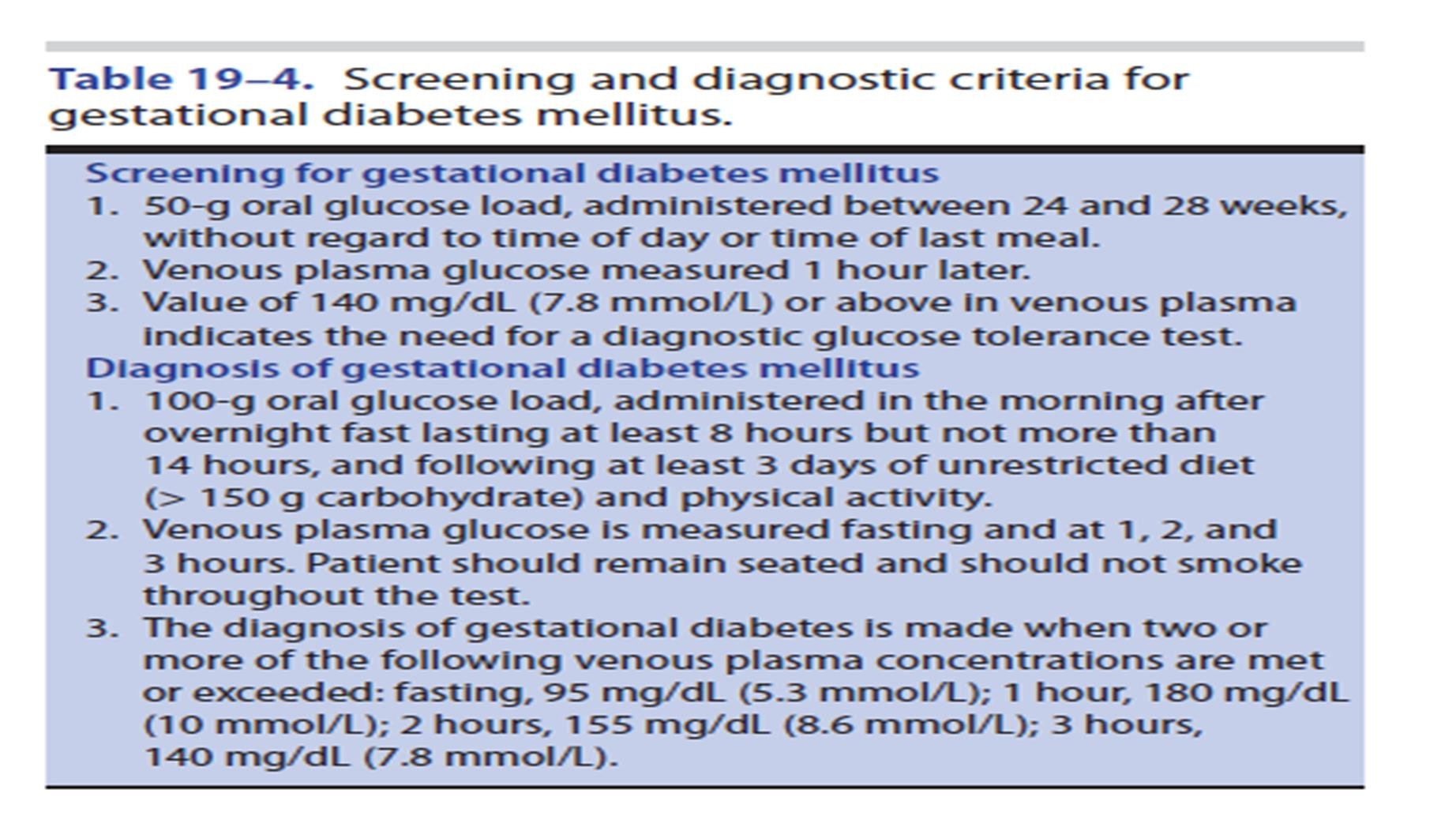 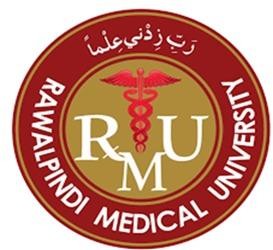 FETAL COMPLICATIONS OFGESTATIONAL DIABETES                                                           VERTICAL	CONCEPT
Congenital malformations (CVS, Skeletal, CNS) e.g. Caudal Regression Syndrome, Sacral Agenesis
Spontaneous Miscarriage
Fetal Macrosomia
IUGR
Polyhydramnios
RDS
IUD
MATERNAL COMPLICATIONS OF DIABETES                                                       VERTICAL CONCEPT
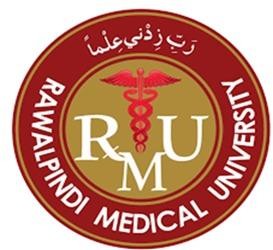 Hypertension.
Preeclampsia.
	Increased risk of developing diabetes mellitus (Women with gestational diabetes (GDM) have an increased 35 to 60% risk of developing diabetes mellitus over 10 to 20 years after pregnancy.)
Increased risk of cesarean delivery.
TREATMENT AND MANAGEMENT                                                     CORE CONCEPT
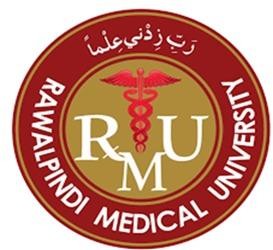 Gestational diabetes management begins with nonpharmacologic measurements like diet modifications, exercise, and glucose monitoring. 
The ADA recommends nutritional counseling by a registered dietitian and development of a personalized plan based on the patients BMI.
	The amount of exercise recommended in GDM is 30 minutes of moderate-intensity aerobic exercise at least five days a week or a minimum of 150 minutes per week.
MEDICAL NUTRITION THERAPY                                              VERTICAL INTEGRATION
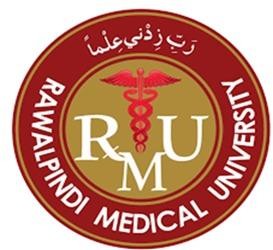 The recommended dietary reference intake for all pregnant people is a minimum of 175 g of carbohydrate (∼35% of a 2,000-calorie diet), a minimum of 71 g of protein, and 28 g of fiber . 

The nutrition plan should emphasize monounsaturated and polyunsaturated fats while limiting saturated fats and avoiding trans fats. 

As is true for all nutrition therapy in people with diabetes, the amount and type of carbohydrate will impact glucose levels.
MEDICAL NUTRITION THERAPY                                              VERTICAL INTEGRATION
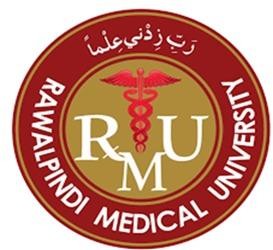 Glycemic goals in pregnant individuals are stricter than in nonpregnant individuals.


It is important that pregnant people with diabetes eat consistent amounts of carbohydrates to match their insulin dosage and to avoid hyperglycemia or hypoglycemia.
TREATMENT AND MANAGEMENT
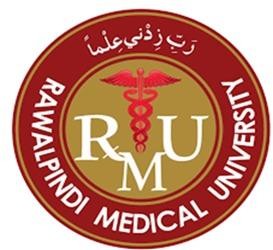 CORE CONCEPT

If the patient glycemic control is not adequate despite optimal adherence to diet and exercise it is recommended to begin pharmacologic treatment. 

The ADA first line of treatment for GDM is insulin. 

The therapy with insulin has been considered the standard therapy for gestational diabetes management when adequate glucose levels are unachievable with diet and exercise.
TREATMENT AND MANAGEMENT
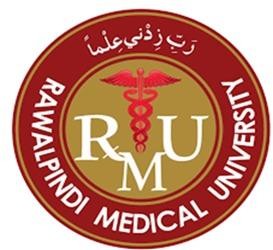 CORE CONCEPT

	The oral hypoglycemic agents Metformin and Glyburide/Glibenclaimide, are being used among women with gestational diabetes. 

Glyburide can be initiated at a dose of 2.5 mg and the maximum dose is 20mg. 
Metformin therapy is started at a dose of 500 mg, and the maximum dose is 2500 mg.
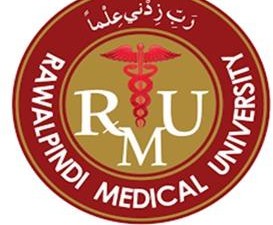 INSULIN TREATMENT
CORE CONCEPT
Basal insulin dose can be calculated using the patient’s weight formula,
0.2 units/kg/day. 

If the blood glucose level becomes elevated following a meal, rapid-acting insulin, or regular insulin can be prescribed before the meal, starting the dose with 2 to 4 units.

In the first trimester, the total daily insulin requirement is 0.7 units/kg/day, in
the second trimester it is 0.8 units/kg/day, and in the third trimester, it is 0.9 to
1.0 units/kg/day.
INSULIN TREATMENT                                                CORE CONCEPT
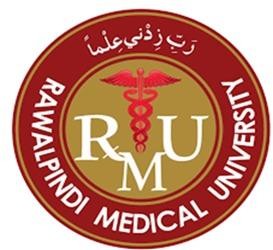 The patient should divide the total daily dose of insulin into two halves; one half given as basal insulin at bedtime, and the other half divided between three meals and given as rapid-acting, or regular insulin before meals.

Lispro and aspart have approval for usage in pregnancy. The short- acting insulin is associated with less hypoglycemia.

	The long-acting insulin detemir has received approval for the usage in pregnancy. Long-acting insulin causes less nocturnal hypoglycemia.
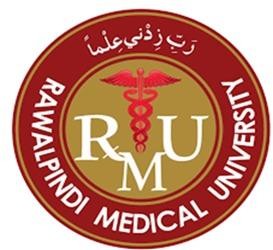 TARGET BLOOD GLUCOSE LEVELS DURING GESTATIONAL DIABETES                                                     CORE CONCEPT
The ACOG recommended levels of blood glucose in pregnancy is fasting plasma glucose under 95 mg/dL, 1 hour postprandial under 130- 140 mg/dL, 2 hours postprandial below 120mg/dL.
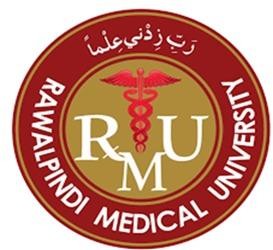 TARGET BLOOD GLUCOSE LEVELS DURING GESTATIONAL DIABETES                                                     CORE CONCEPT
The ACOG recommended levels of blood glucose in pregnancy is fasting plasma glucose under 95 mg/dL, 1 hour postprandial under 130- 140 mg/dL, 2 hours postprandial below 120mg/dL.
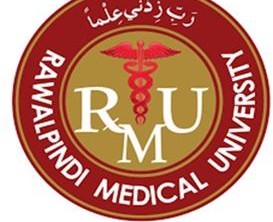 POSTPARTUM CARE AND LONGTERM RISK
HORIZONTAL CONCEPT
At 4 to 12 weeks post-partum, the recommendation is to perform a 75g oral glucose tolerance test to rule out the possibility of the development of type 2 diabetes, impaired fasting glucose or impaired glucose tolerance test.

	ADA and ACOG recommend repeating testing every 1 to 3 years for women who developed GDM and had normal postpartum screening results.
POSTPARTUM CARER                                                            HORIZONTAL INTEGRATION
Insulin requirements need to be evaluated and adjusted for individuals requiring insulin after delivery because insulin resistance decreases dramatically immediately postpartum.
A contraceptive plan should be discussed and implemented with all people with diabetes of childbearing potential.
Postpartum care should include psychosocial assessment and support for self-care
Individuals with a history of GDM should have lifelong screening for the development of type 2 diabetes or prediabetes every 1–3 years
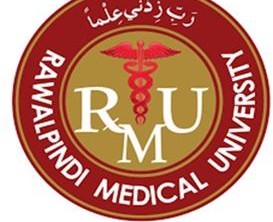 Preventive Strategies /Public Health
VERTICAL INTEGRATION
Importance of preconception counseling.

Maintaining a healthy lifestyle before pregnancy.
 Educating at-risk populations.
Checklist for preconception care for people with prediabetes, diabetes, or a history of gestational diabetes mellitus
Preconception education should include:
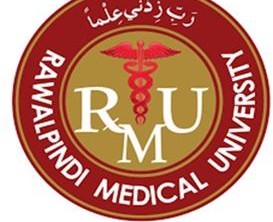 RECENT ADVANCES
Use of Advanced Hybrid Closed-Loop System during Pregnancy: Strengths and Limitations of Achieving a Tight Glycemic Control
   https://pubmed.ncbi.nlm.nih.gov/38592281/
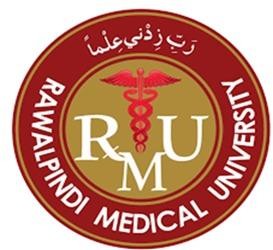 MULTIDISCIPLINARY APPROACH                            VERTICAL/HORIZONTAL INTEGRATION
The management of gestational diabetes mellitus (GDM) requires a vertically integrated, multidisciplinary approach, beginning with an understanding of the underlying pathophysiology ,risk factors, and diagnosis.

Effective management involves collaboration among obstetricians, endocrinologists, pediatricians, nutritionists, and internal medicine specialists along with the integration of lifestyle modifications, pharmacological treatment, and obstetric monitoring

 Additionally, postpartum follow-up and public health interventions play a crucial role in preventing long-term complications for both the mother and child.
Resources/References
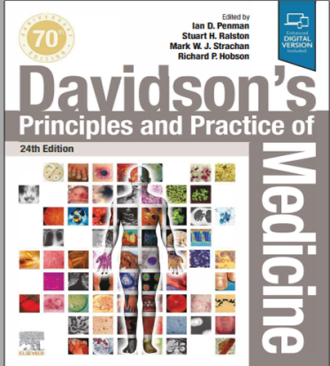 MEDSCAPE
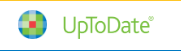 RMU Portal
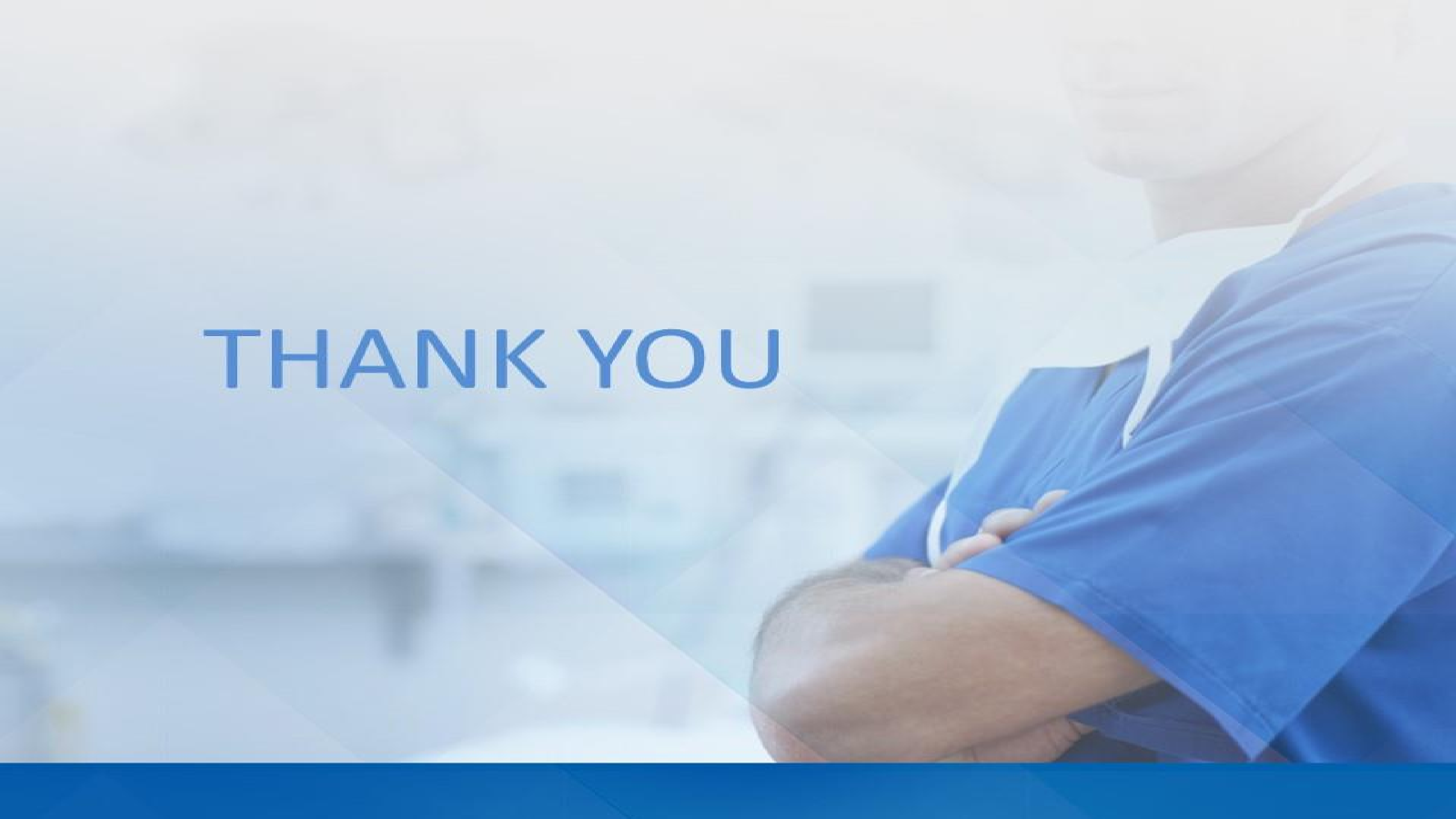